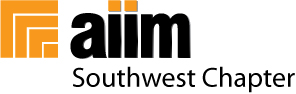 SharePoint – how do you maximize value?
Thursday, March 12, 2015
Presented by: John Mancini and Ritch Tolbert
Who is AIIM?
Today’s Topic:
SharePoint – how do 
you maximize value?
Skills development
Curation to Learning Centers to Certifications

Expert advice
Communities connect and span boundaries

Market research
Sharing knowledge from analysis of research
Welcome!
Ritch Tolbert, Chapter President

John Mancini, AIIM President

AIIM Southwest Chapter Board

Houston and beyond!
Today’s Topic:
SharePoint – how do 
you maximize value?
Agenda
Review today’s survey

Review recent research
400+ organizations

Table exercises

Tables present
Today’s Topic:
SharePoint – how do 
you maximize value?
Today’s Survey and Recent Research
SharePoint Uses
Adoption Issues and Forward Strategy
Cloud
Add On Products
Information Governance
Spend
Table Exercises
Identify three to five recommendations per table

The tables are:
Mike has SharePoint benefits
David has SharePoint migration
Bill has SharePoint governance
Anne has SharePoint user adoption

Each table will present its recommendations
Closing
We hope you have gained some new insights today

Big thanks to John Mancini for coming today

Download research at http://info.aiim.org/SharePoint

We are in Louisiana on Wednesday, April 8!

The next Houston meeting is Thursday, May 14!

The next Chapter President gets Austin and San Antonio!